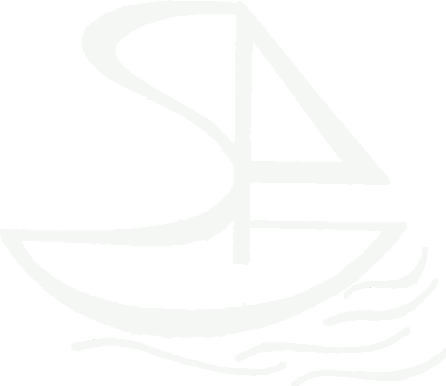 Agrupamento de Escolas de Alhandra, Sobralinho e S.João  dos Montes
School community presentation 2015/2016
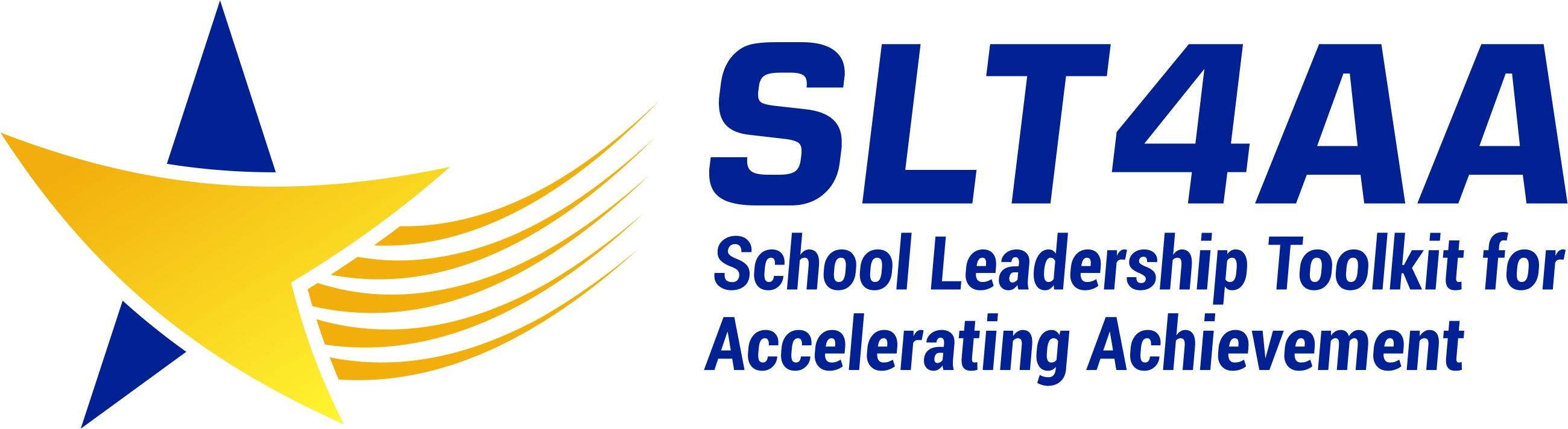 22/01/2016
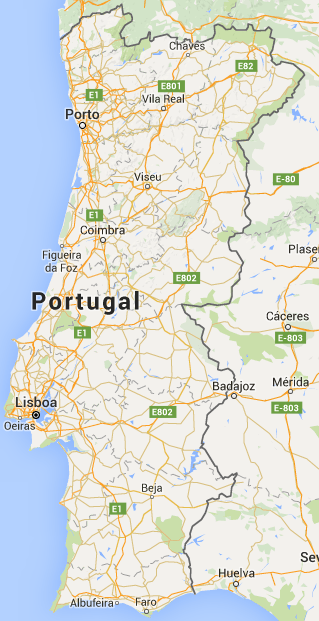 Location
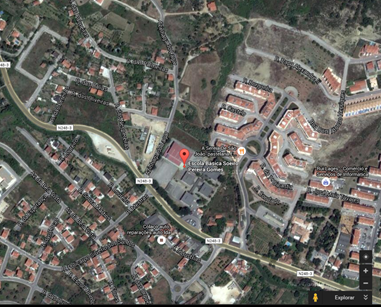 School community network
ALHANDRA | SOBRALINHO |SÃO JOÃO DOS MONTES
Staff
104 teachers
84% (permanent)
27 non-teaching staff
9 school office staff
1 educational psychologist 
Other specialized staff
 (for eg. for children with special needs)
School community framework
* Age 6 – 18
[Speaker Notes: JI 4 turma – outras ofertas na regiao]
Under-resourced students (students with financial and social aid)
Junior high-school
280 students 
41 %
Nursery
47 children
52%
Elementary school
237 students
44%
Source: 2014/2015
[Speaker Notes: Todos acima dos 40%]
Students placed in social care or minors´protection
Junior high-school
28 students
Elementary
24 students
Nursery
2 children
Source: 2014/2015
[Speaker Notes: Situação de risco social- familiar – apoio de instituições  as familias e crianças]
Parents’professional activities
Source: 2014/2015
[Speaker Notes: Blue-collar – manuel labour
White-collar – office job]
Parents’education levels
Source: 2014/2015
THE SCHOOL’S EDUCATIONAL MISSION
THE SCHOOL’S EDUCATIONAL MISSION
“BUILDING UP THE FUTURE”
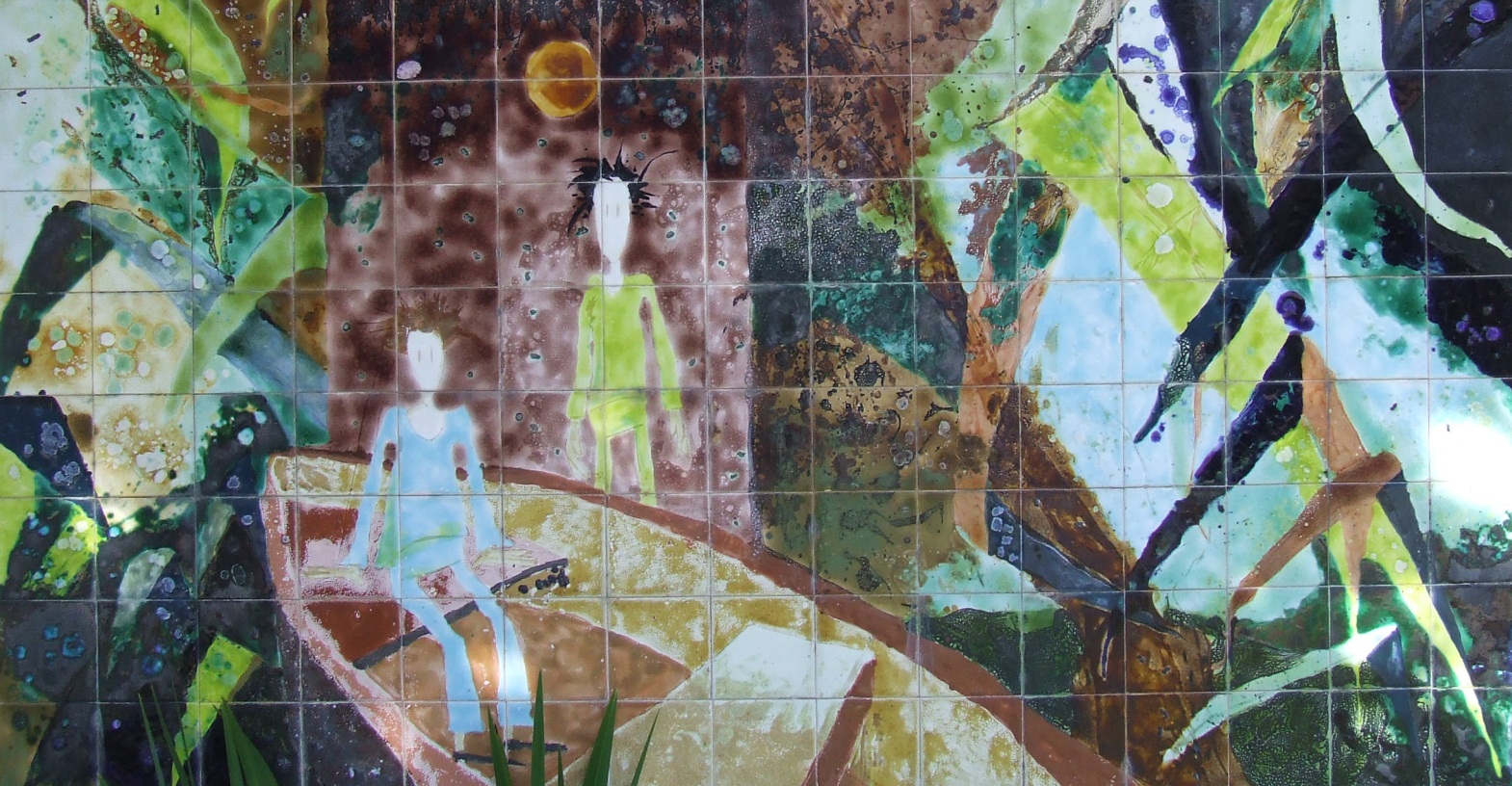 Implementation Strategies
School curricula – Adapting Educational offers
[Speaker Notes: Adapting educational offers]
projects and activities of reference
TRAINING | INNOVATION| MOTIVATION
Improve the professional and organizational performance
INTERNAL TRAINING
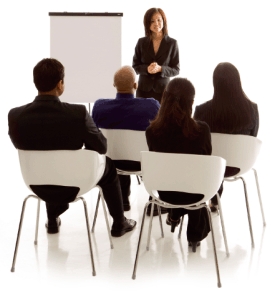 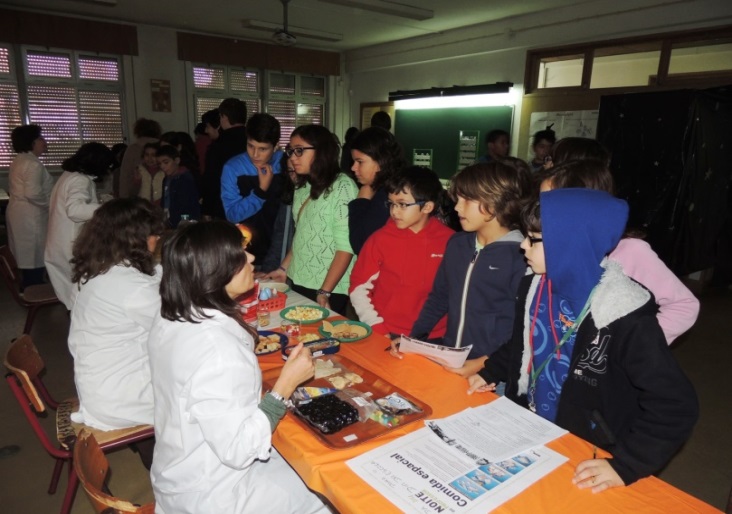 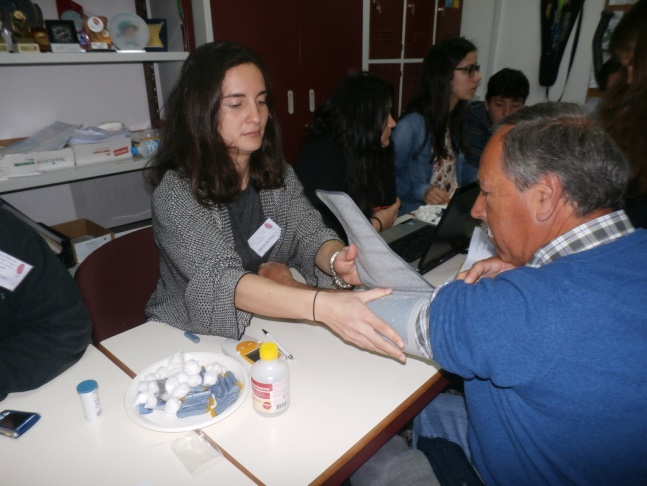 Medical check-ups
Celebrating the School Day
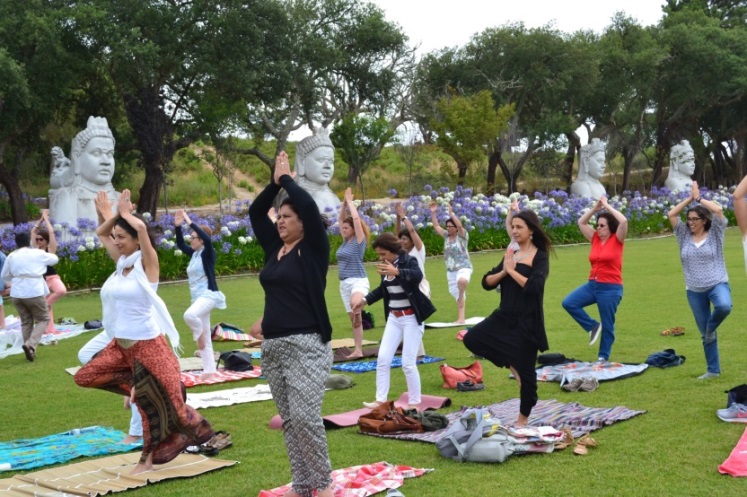 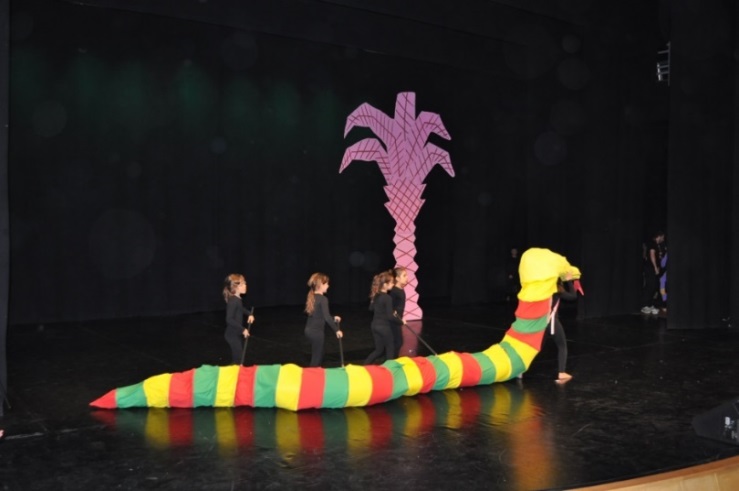 BE POSITIVE project - YOGA
Theatre : “ The Secret of the Oasis”
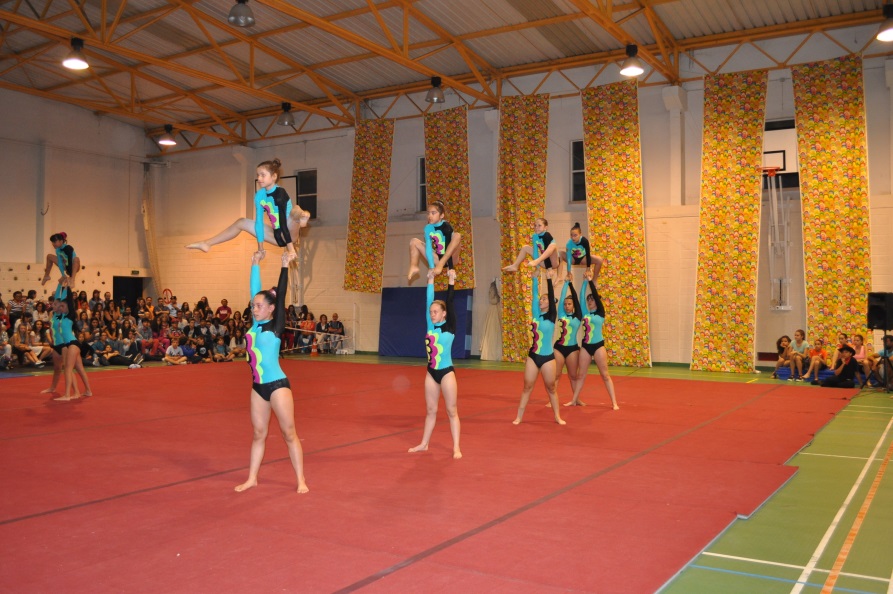 Gymnastics event
BE POSITIVE project - KEMPO
School improvement plan – 2015/2017
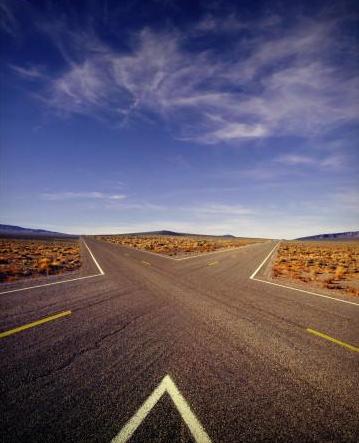 Building up the FUTURE!